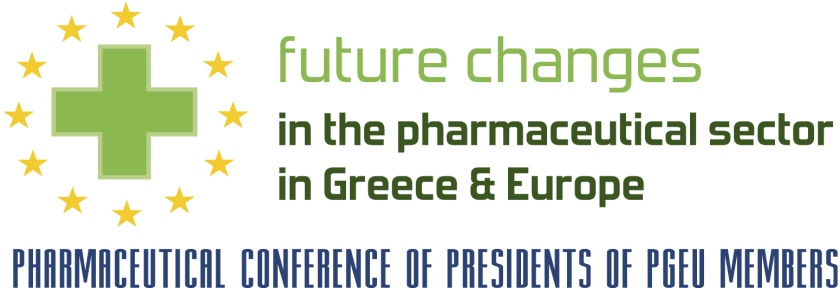 ΚΟΙΝΗ ΔΗΛΩΣΗ
Οι εκπρόσωποι των 18 χωρών των Φαρμακευτικών Συλλόγων και Οργανισμών, μελών της PGEU, που συμμετείχαν στο σημερινό συνέδριο, κάνουν την παρακάτω κοινή δήλωση:
Το Φαρμακείο αποτελεί ένα απαραίτητο κομμάτι του συστήματος υγείας και η υγειονομική περίθαλψη δεν είναι σαν όλους τους άλλους τομείς της οικονομίας. Στην υγειονομική περίθαλψη, η έμφαση πρέπει να δίνεται στην κάλυψη των πραγματικών αναγκών των ασθενών με ένα σωστά οργανωμένο και υποστηρικτικό τρόπο, στην περιοχή τους, όπου είναι δυνατόν.
Τα μη υποχρεωτικώς συνταγογραφούμενα φάρμακα παίζουν σημαντικό ρόλο στην υποστήριξη της αυτο-φροντίδας και στην υποστήριξη των πολιτών για την αντιμετώπιση και τη διαχείριση των κοινών -  μη σοβαρών ασθενειών. Ωστόσο, δεν αποτελούν κοινά  εμπορικά προϊόντα. Οι σωστές συμβουλές και πληροφορίες, που μόνο ο φαρμακοποιός μπορεί να παρέχει, είναι απαραίτητες για τη διασφάλιση της ασφαλούς και κατάλληλης χρήσης όλων των φαρμάκων από το κοινό.
Το κοινό εξυπηρετείται καλύτερα από μια φαρμακευτική αγορά, ρυθμισμένη και οργανωμένη,  η οποία διασφαλίζει την επαγγελματική ανεξαρτησία του φαρμακοποιού, προστατεύει την προσβασιμότητα του κοινού στις υπηρεσίες φαρμακείου και θέτει την επαγγελματική και προσωπική φροντίδα των ασθενών και του κοινού πάνω από οικονομικά κέρδη και μερίσματα μετόχων.
Οι κυβερνήσεις και τα συστήματα υγείας πρέπει να αναγνωρίσουν ότι η παροχή κατάλληλων και επαρκών πόρων στο φαρμακευτικό κλάδο συνεισφέρει επιπροσθέτως στην προώθηση της δημόσιας υγείας και την παροχή προσβάσιμης και οικονομικά αποδοτικής υγειονομικής περίθαλψης.